Edification
“Then the churches throughout all Judea, Galilee, and Samaria had peace and were edified. And walking in the fear of the Lord and in the comfort of the Holy Spirit, they were multiplied.” 
Acts 9:31
What is Edification?
The English word edify means “to instruct, especially to instruct or improve morally or spiritually” (Webster’s).

Edification is “instruction; especially moral or spiritual instruction or improvement (Webster’s).
What is Edification?
Greek term oikodomeo is defined as: 
“promoting the spiritual growth and development of character of believers, by teaching or by example, suggesting such spiritual progress as the result of patient labor” (Vine’s).
What is Edification?
Christians can be edified individually.
1 Cor. 14:4; 1 Thess. 5:11
Congregations can be edified.
1 Cor. 14:4; Acts 9:31; Eph. 4:11-16
When Are We Edified?
Edification is the growth or building up of the moral character of believers through instruction. 
It is a rational process in which the mind learns truths that shape and develop one’s beliefs, morals, and character. 
Edification is not to be misunderstood as or confused with emotionalism.
When Are We Edified?
Edification takes place when God’s Word is taught. 

Acts 20:32
Col. 2:7
1 Cor. 14:26
Eph. 4:11-12
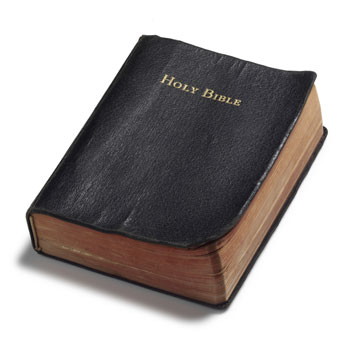 Things That Distract Believers From Edification
A Lack of Love - 1 Cor. 8:1
Selfishness - 1 Cor. 10:23-24
Confusion or Distractions - 1 Cor. 14:17
Different or Strange Doctrines - 1 Tim. 1:3-4; 6:3-5
Love of the World - Mark 4:18-19
“Therefore let us pursue the things which make for peace and the things by which one may edify another.”
Romans 14:19
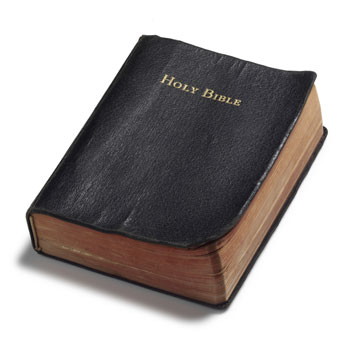